Bµi 3
NHIÒU H¥N, ÝT H¥N, B»NG NHAU
TIẾT 1
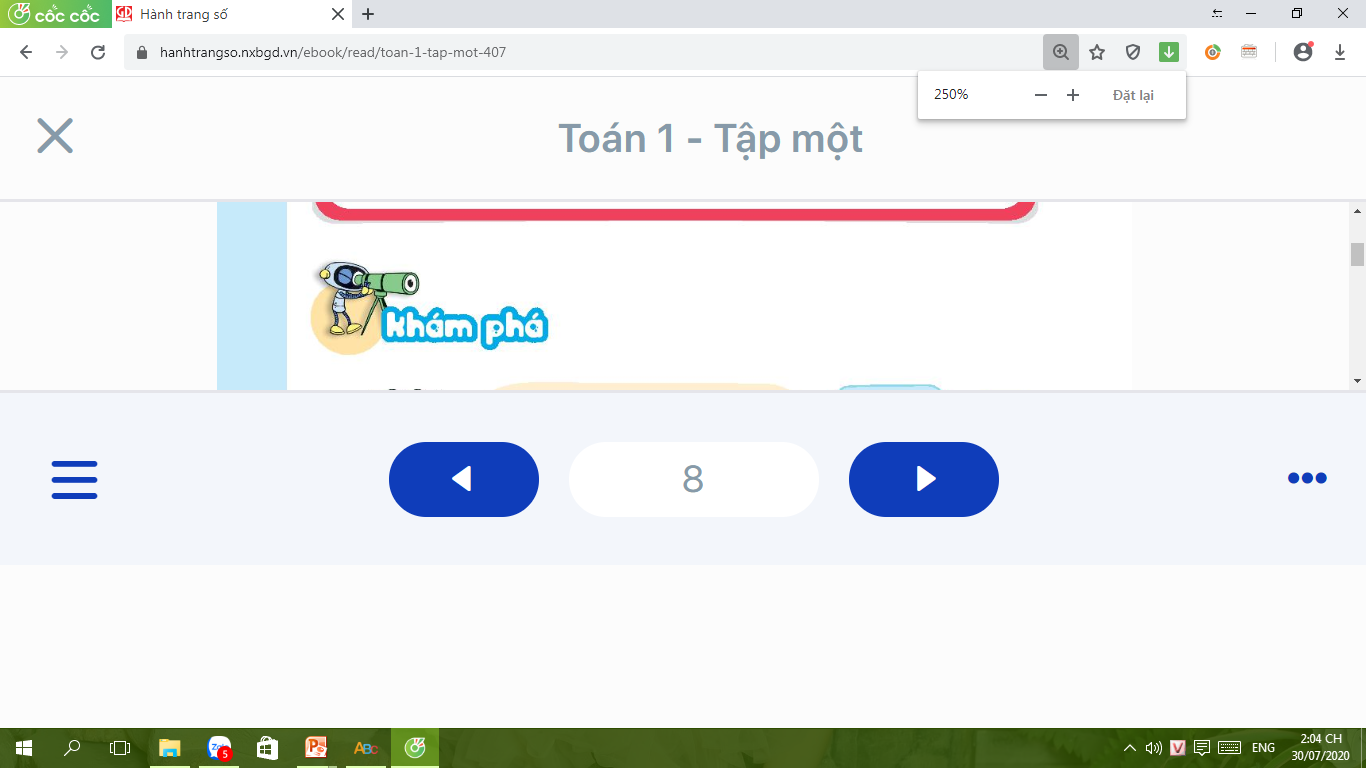 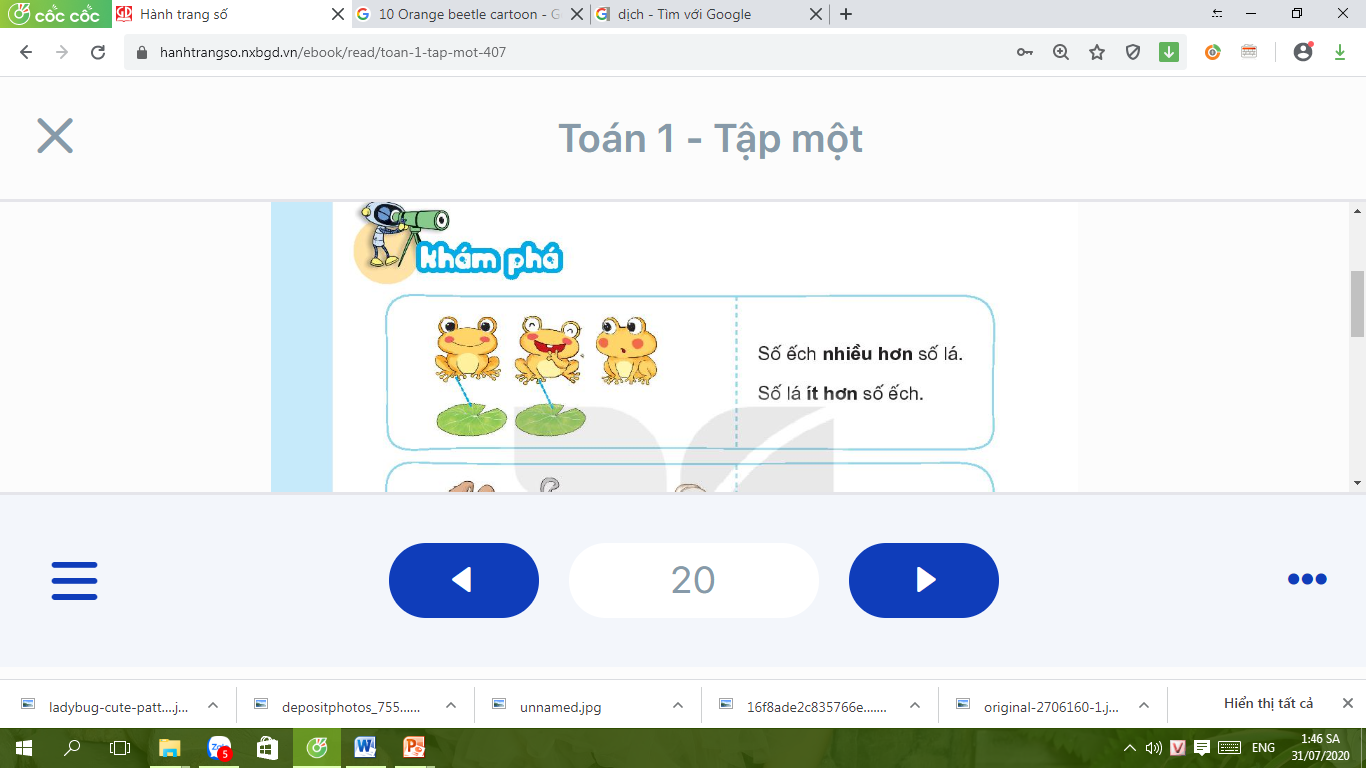 Số ếch nhiều hơn số lá.
Số lá ít hơn số ếch.
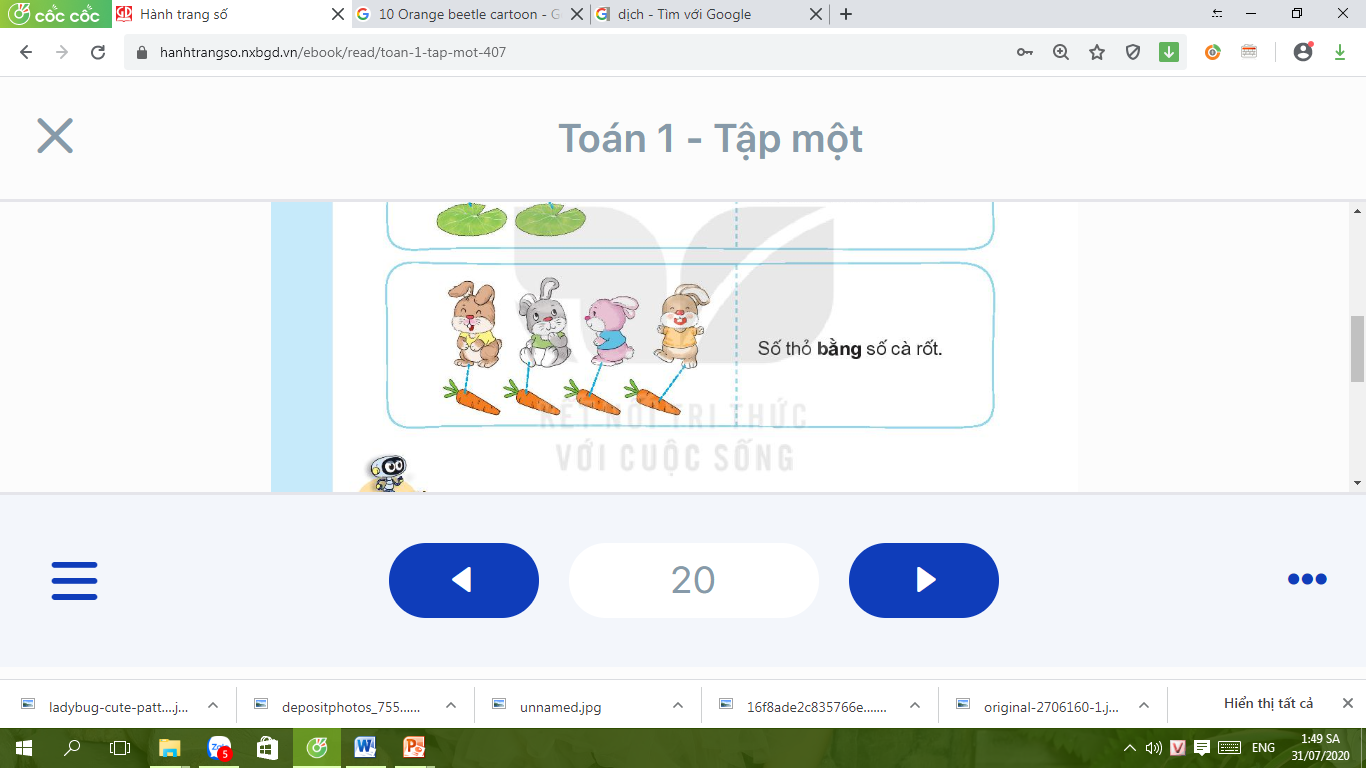 Số thỏ bằng số cà rốt.
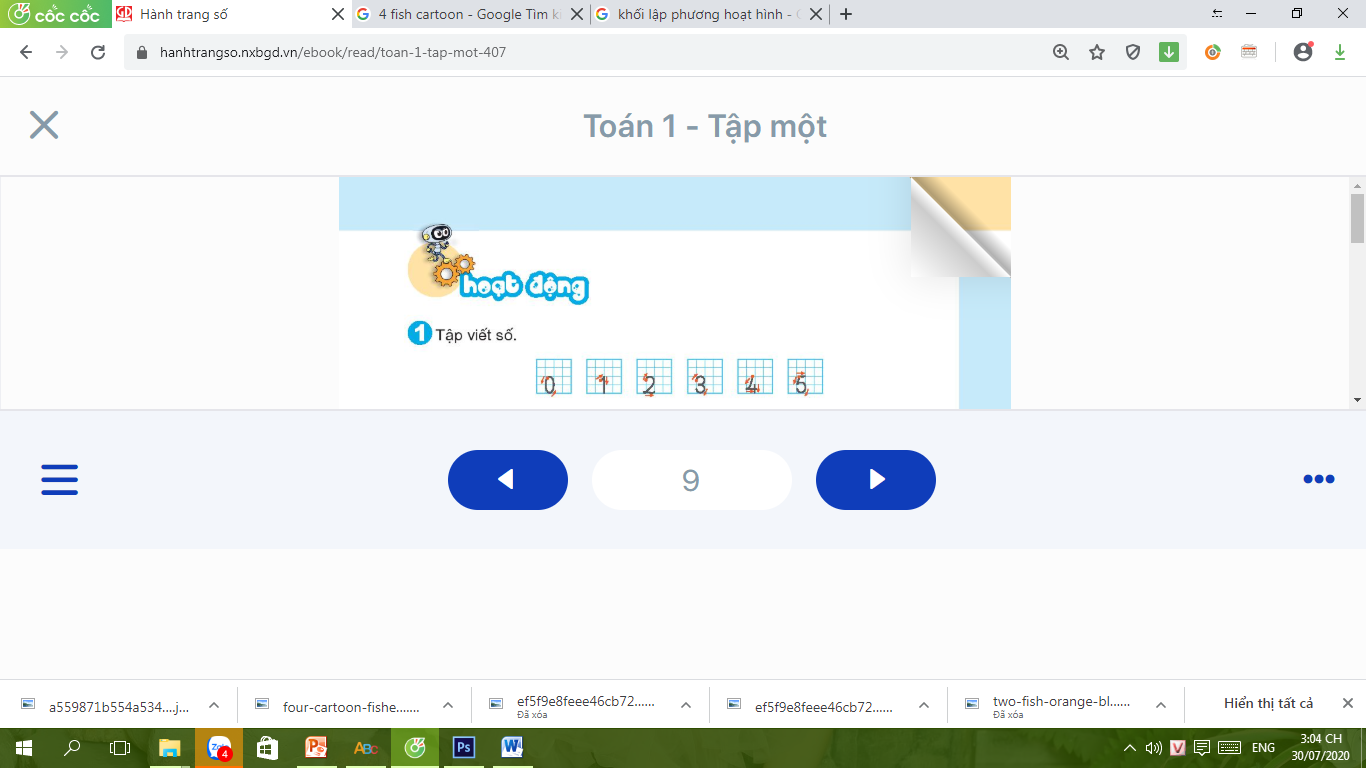 1
Số bướm nhiều hơn hay số hoa nhiều hơn?
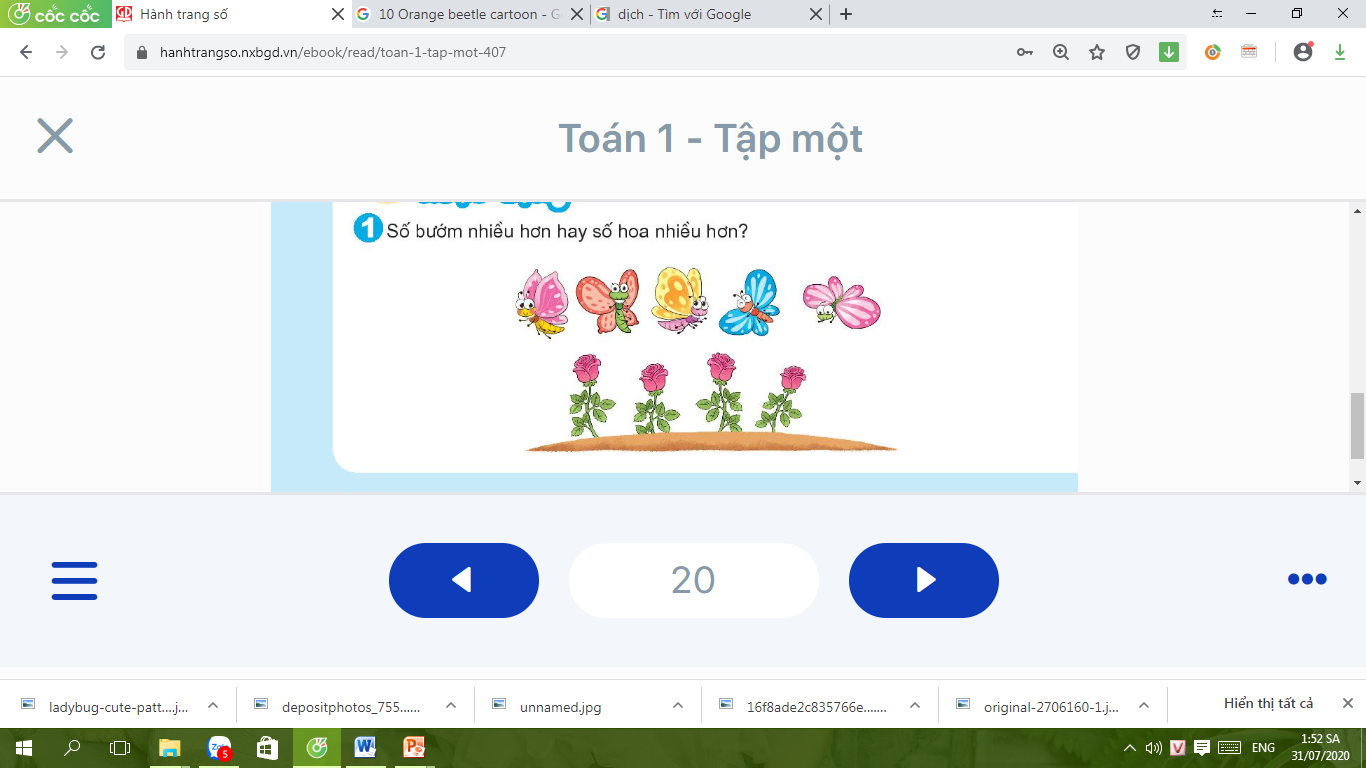 Số bướm nhiều hơn số hoa.
2
Câu nào đúng?
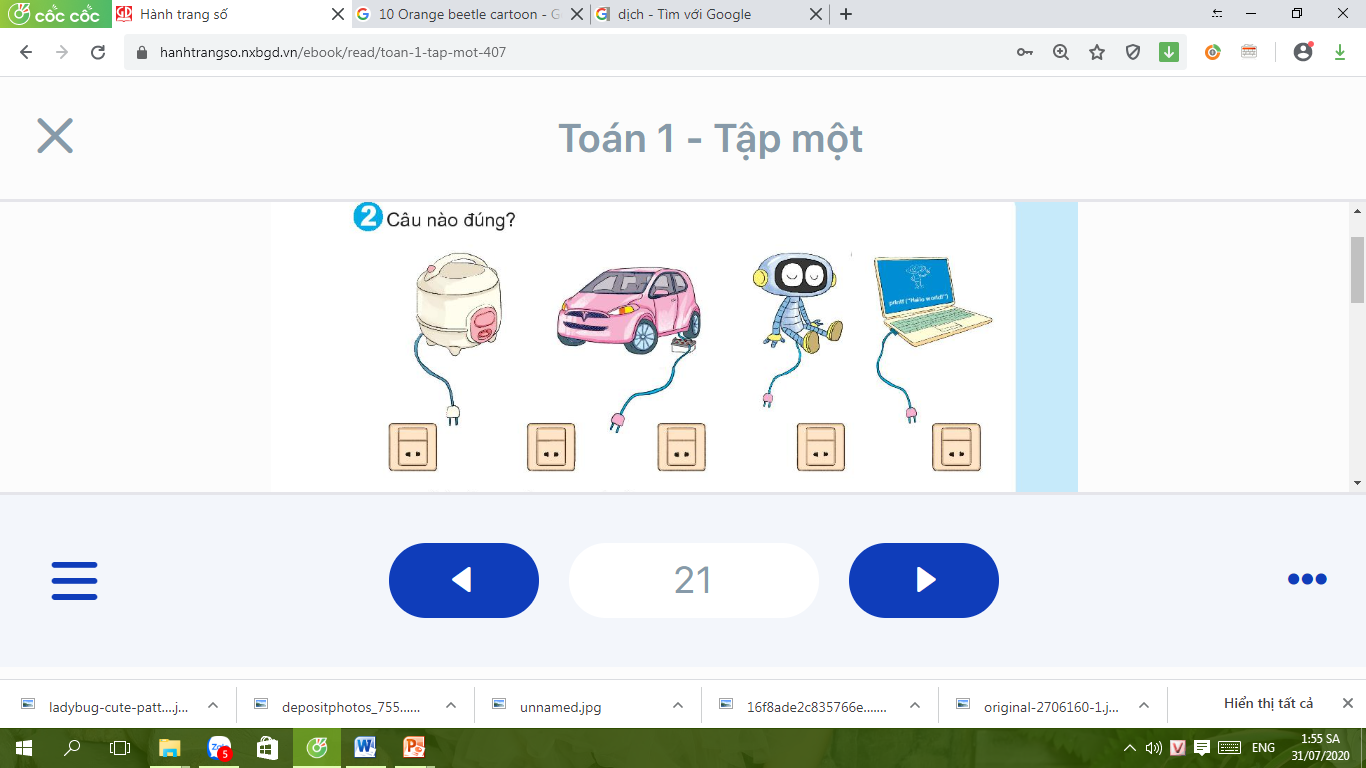 a) Số ổ cắm nhiều hơn số đồ vật.
b) Số đồ vật nhiều hơn số ổ cắm.
3
Câu nào đúng?
a) Số chim nhiều hơn số cá
b) Số chim bằng số cá.
c) Số cá ít hơn số mèo.
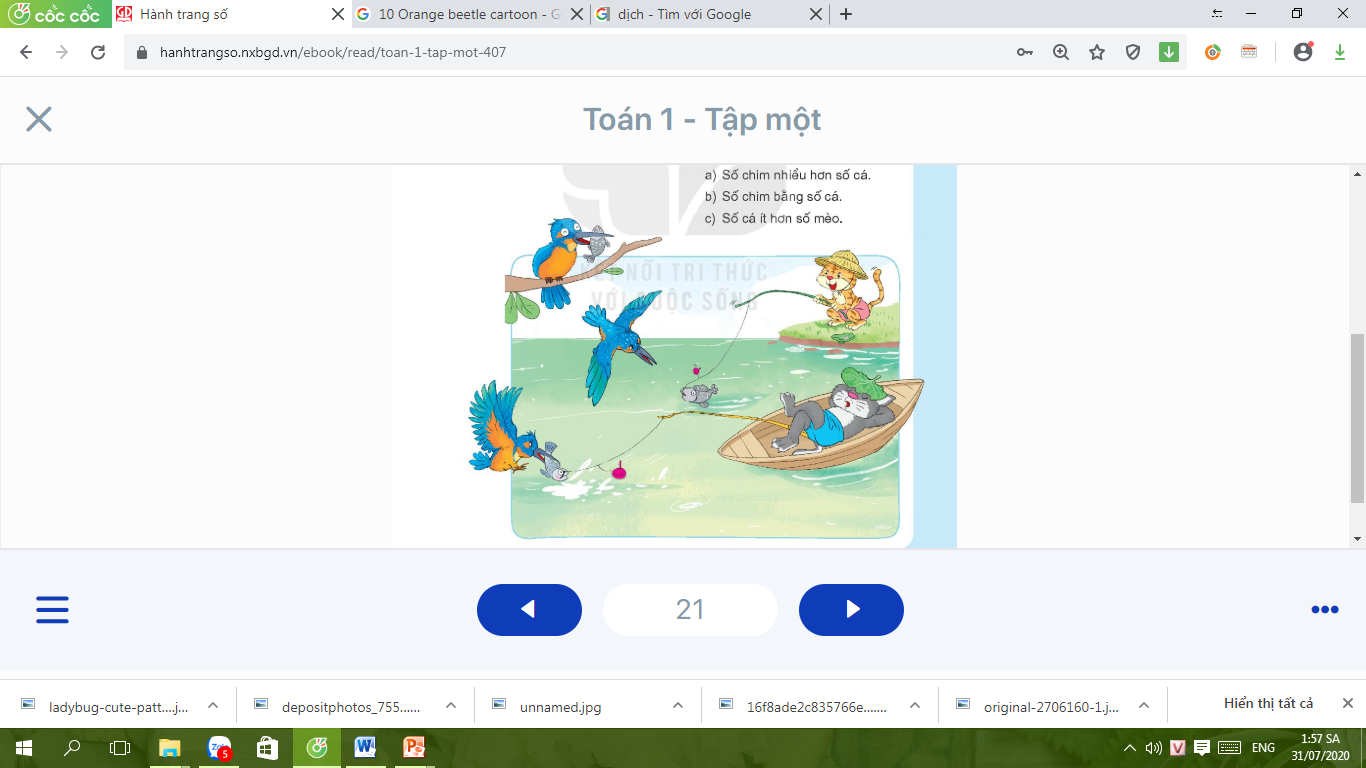